0:30:00
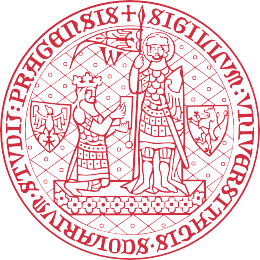 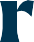 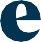 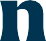 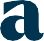 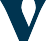 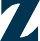 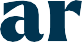 Správní právo IV.
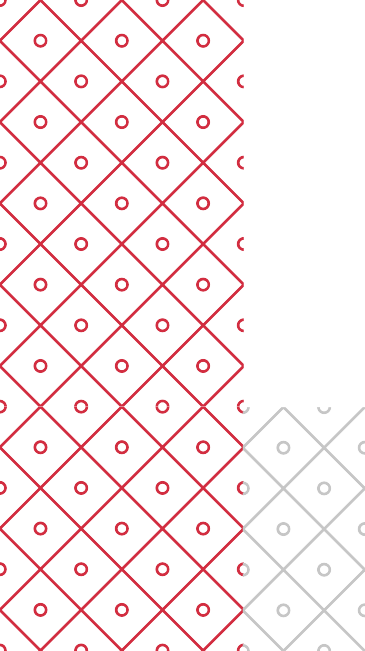 Právní úprava pozemních komunikací
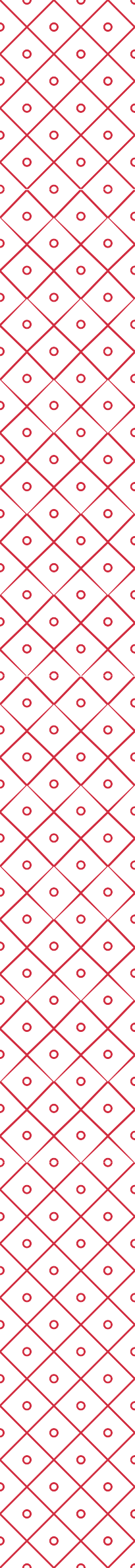 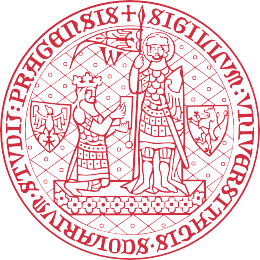 Přehled prezentace
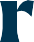 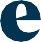 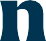 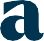 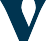 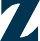 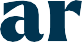 Předmět právní úpravy a vymezení základních pojmů,
Výkon státní správy na úseku pozemních komunikací, 
Výstavba dálnice, silnice, místní komunikace a veřejně přístupné účelové komunikace,
Užívání pozemních komunikací,
Ochrana pozemních komunikací a jejich styk s okolím.
1.
Předmět právní úpravy a vymezení základních pojmů
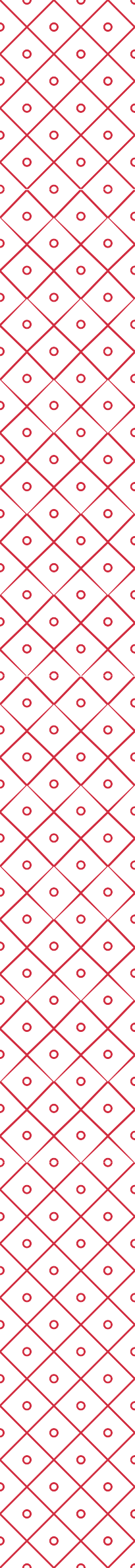 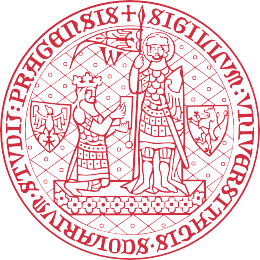 Předmět právní úpravy
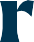 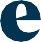 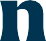 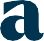 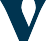 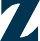 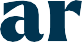 Zákon č. 13/1997 Sb., o pozemních komunikacích, upravuje (§ 1):

a) kategorizaci pozemních komunikací, jejich stavbu, podmínky užívání a jejich ochranu,
b) práva a povinnosti vlastníků pozemních komunikací a jejich uživatelů a
c) výkon státní správy ve věcech pozemních komunikací příslušnými silničními správními úřady.
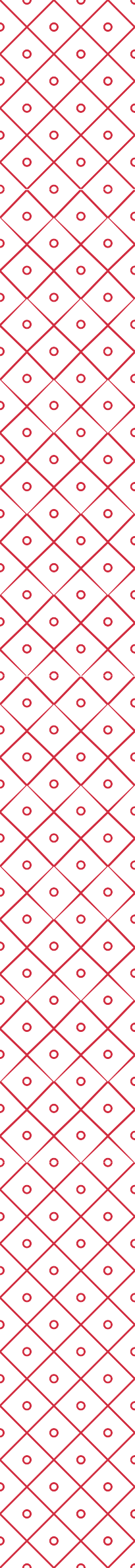 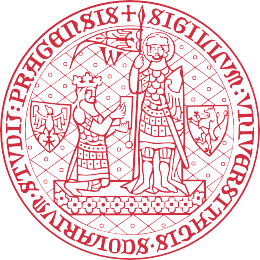 Definice pozemní komunikace
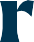 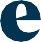 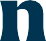 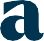 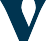 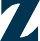 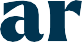 Pozemní komunikace je dopravní cesta určená k užití silničními a jinými vozidly1a) a chodci, včetně pevných zařízení nutných pro zajištění tohoto užití a jeho bezpečnosti (§ 2 odst. 1)
§ 2 zákona č. 56/2001 Sb. stanovuje, že silniční vozidlo je motorové nebo nemotorové vozidlo, které je vyrobené za účelem provozu na pozemních komunikacích pro přepravu osob, zvířat nebo věcí.
Definice pozemní komunikace
§ 2 zákona č. 56/2001 Sb. zná i zvláštní vozidla:
a) zemědělské nebo lesnické traktory a jejich přípojná vozidla,
b) pracovní stroje samojízdné,
c) pracovní stroje přípojné a výměnné tažené stroje,
d) nemotorové pracovní stroje nebo nemotorová vozidla tažená nebo tlačená pěšky jdoucí osobou,
e) vozíky pro invalidy s motorickým pohonem, pokud jejich šířka nebo délka přesahuje jeden metr, jejich konstrukční rychlost převyšuje 6 km.h-1 nebo jejich maximální přípustná hmotnost převyšuje 450 kg.
27.11.2024
Prof. JUDr. Jakub Handrlica Ph.D.
6
Kategorie pozemních komunikací
Pozemní komunikace se dělí na tyto kategorie (§ 2 odst. 2 zařazení konkrétní komunikaci do jedné z níže uvedených kategorií má dopad na jejich právní režim – výkon správy, míru ochrany, oprávnění jiných osob atd.):
a) dálnice (§ 4),
b) silnice (§ 5),
c) místní komunikace (§ 6),
d) účelová komunikace (§ 7).
27.11.2024
Prof. JUDr. Jakub Handrlica Ph.D.
7
Dálnice (§ 4)
Dálnice je pozemní komunikace určená pro rychlou dálkovou a mezistátní dopravu silničními motorovými vozidly, která je budována bez úrovňových křížení, s oddělenými místy napojení pro vjezd a výjezd a která má směrově oddělené jízdní pásy.
Dálnice se podle svého určení a dopravního významu rozdělují na: 
dálnice I. třídy a 
dálnice II. třídy.
27.11.2024
Prof. JUDr. Jakub Handrlica Ph.D.
8
Silnice (§ 5)
Silnice je veřejně přístupná pozemní komunikace určená k užití silničními a jinými vozidly a chodci. Silnice tvoří silniční síť.
Silnice se podle svého určení a dopravního významu rozdělují do těchto tříd:
a) silnice I. třídy, která je určena zejména pro dálkovou a mezistátní dopravu,
b) silnice II. třídy, která je určena pro dopravu mezi okresy,
c) silnice III. třídy, která je určena k vzájemnému spojení obcí nebo jejich napojení na ostatní pozemní komunikace.
27.11.2024
Prof. JUDr. Jakub Handrlica Ph.D.
9
Místní komunikace (§ 6)
Místní komunikace je veřejně přístupná pozemní komunikace, která slouží převážně místní dopravě na území obce.
Místní komunikace se rozdělují podle dopravního významu, určení a stavebně technického vybavení do těchto tříd:
a) místní komunikace I. třídy,
b) místní komunikace II. třídy, kterou je dopravně významná sběrná komunikace s omezením přímého připojení sousedních nemovitostí,
c) místní komunikace III. třídy, kterou je obslužná komunikace,
d) místní komunikace IV. třídy, kterou je komunikace nepřístupná provozu silničních motorových vozidel nebo na které je umožněn smíšený provoz.
27.11.2024
Prof. JUDr. Jakub Handrlica Ph.D.
10
Účelová komunikace (§ 7)
Účelová komunikace je pozemní komunikace, která slouží ke spojení jednotlivých nemovitostí pro potřeby vlastníků těchto nemovitostí nebo ke spojení těchto nemovitostí s ostatními pozemními komunikacemi nebo k obhospodařování zemědělských a lesních pozemků.
!!! Právní úprava dále počítá se specifickou kategorií „veřejně přístupných účelových komunikací“!!! (např. § 40/4 a/ a § 44b zák. poz. kom.)
27.11.2024
Prof. JUDr. Jakub Handrlica Ph.D.
11
Účelová komunikace (§ 7)
další kategorií jsou neveřejné účelové komunikace, např. účelové komunikace v uzavřených prostorech nebo v objektech, které slouží potřebě vlastníka, nebo provozovatele (§ 7 odst. 2)
27.11.2024
Prof. JUDr. Jakub Handrlica Ph.D.
12
Zařazování pozemních komunikací do jednotlivých kategorií
O zařazení pozemní komunikace do kategorie dálnice, silnice nebo místní komunikace a jejich tříd rozhoduje příslušný silniční správní úřad na základě jejího určení, dopravního významu a stavebně technického vybavení (§ 3 odst. 1),
Dojde-li ke změně dopravního významu nebo určení pozemní komunikace, rozhodne příslušný silniční správní úřad o změně kategorie nebo třídy (§ 3 odst. 2).
27.11.2024
Prof. JUDr. Jakub Handrlica Ph.D.
13
Vlastnictví k pozemním komunikacím (§ 9)
 obdobně jako vyvl. zák., ani zák. poz. Kom. není výlučně předpisem, upravujícím vztahy veřejného práva! 
Vlastníkem dálnic a silnic I. třídy je stát. 
Vlastníkem silnic II. a III. třídy je kraj, na jehož území se silnice nacházejí.
Vlastníkem místních komunikací je obec, na jejímž území se místní komunikace nacházejí.
Vlastníkem účelových komunikací je právnická nebo fyzická osoba. 
 § 9 zák. poz. kom. je provedením čl. 11 odst. 2 Listiny základních právo a svobod (zákon stanoví, který majetek nezbytný k zabezpečování potřeb celé společnosti, rozvoje národního hospodářství a veřejného zájmu smí být jen ve vlastnictví státu, obce nebo určených právnických osob)
27.11.2024
Prof. JUDr. Jakub Handrlica Ph.D.
14
Vlastnictví k pozemním komunikacím (§ 9)
Vlastník dálnice, silnice nebo místní komunikace vede evidenci jím vlastněných pozemních komunikací.
Vlastník dálnice, silnice nebo místní komunikace je povinen vykonávat její správu zahrnující zejména její pravidelné a mimořádné prohlídky, údržbu a opravy.
27.11.2024
Prof. JUDr. Jakub Handrlica Ph.D.
15
Vlastnictví k pozemním komunikacím (§ 9)
Sousedící kraje mohou veřejnoprávní smlouvou sjednat převod vlastnictví úseku (§ 9 odst. 5) silnice II. nebo III. třídy, jestliže
a) po dotčeném úseku silnice probíhá hranice mezi územím obou krajů, nebo
b) dotčený úsek silnice je vymezen průběhem hranice mezi územím obou krajů a s ním sousedící úseky této silnice jsou na území kraje, který má vlastnictví nabýt.
27.11.2024
Prof. JUDr. Jakub Handrlica Ph.D.
16
2.
Výkon státní správy na úseku pozemních komunikací
Výkon státní správy
Státní správu ve věcech dálnice, silnice, místní komunikace a veřejné účelové komunikace vykonávají silniční správní úřady:
Ministerstvo dopravy (§ 40 odst. 2),
Krajský úřad (§ 40 odst. 3),
Obecní úřad obce s rozšířenou působností (§ 40 odst. 4),
Obecní úřad (§ 40 odst. 5),
Újezdní úřad (§ 40 odst. 6)
27.11.2024
Prof. JUDr. Jakub Handrlica Ph.D.
18
Výkon státní správy (§ 40)
Výkon státní správy zahrnuje typově: 
1. rozhodování o zařazení pozemní komunikace do určité kategorie vč. provádění změn kategorizace, 
2. povolování zvláštního užívání pozemních komunikací,
3. rozhodování o opravných prostředcích,
4. rozhodování o zrušení pozemních komunikací,
5. povolování činností v ochranných pásmech,
6. rozhodování o přestupcích, 
7. vydávání stanovisek a závazných stanovisek,
27.11.2024
Prof. JUDr. Jakub Handrlica Ph.D.
19
Výkon státní správy (§ 40)
Jde-li o věc, jež se má uskutečnit v územním obvodu dvou nebo více silničních správních úřadů, provede řízení a vydá rozhodnutí nejbližší společně nadřízený správní orgán. 
Tento orgán může stanovit, že řízení provede a rozhodnutí vydá některý ze silničních správních úřadů, v jehož územním obvodu se má věc uskutečnit.
27.11.2024
Prof. JUDr. Jakub Handrlica Ph.D.
20
Souhlasy a stanoviska (§ 44 odst. 1)
Stanoviska uplatněná k územně plánovací dokumentaci a k územnímu opatření o stavební uzávěře nejsou správním rozhodnutím.
27.11.2024
Prof. JUDr. Jakub Handrlica Ph.D.
21
Účastenství obce (§ 44b)
Obec je účastníkem v řízeních ve věcech veřejně přístupných účelových komunikací nacházejících se na jejím území i v případě, že není jejich vlastníkem.
Výstavba dálnice, silnice, místní komunikace a veřejně přístupné účelové komunikace,
27.11.2024
Prof. JUDr. Jakub Handrlica Ph.D.
22
3.
Výstavba dálnice, silnice, místní komunikace a veřejně přístupné účelové komunikace
Příslušnost k rozhodování ve stavebních věcech
§ 33 stav. zák. - Dopravní a energetický stavební úřad
(1) Dopravní a energetický stavební úřad je nadřízeným správním orgánem krajského stavebního úřadu ve věcech staveb:
a) silnic, místních komunikací a veřejně přístupných účelových komunikací,
…
(2) Dopravní a energetický stavební úřad
a) vykonává působnost stavebního úřadu ve věcech vyhrazených staveb  srov. příloha č. 3, která vyjmenovává vyhrazené stavby (stavby dálnic, ale také civilní letecké stavby!!!)
27.11.2024
Prof. JUDr. Jakub Handrlica Ph.D.
24
Příslušnost k rozhodování ve stavebních věcech
§ 34 stav. zák. - Krajský stavební úřad
Krajský stavební úřad
a) vykonává působnost stavebního úřadu ve věcech
…
2. silnic I. třídy,

§ 34a stav. zák. - Obecní stavební úřad
(1) Obecní stavební úřad
a) vykonává působnost stavebního úřadu ve věcech záměrů, u kterých nevykonává působnost Dopravní a energetický stavební úřad, krajský stavební úřad nebo jiný stavební úřad,
27.11.2024
Prof. JUDr. Jakub Handrlica Ph.D.
25
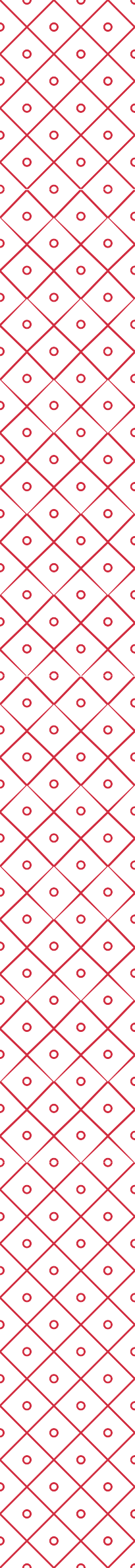 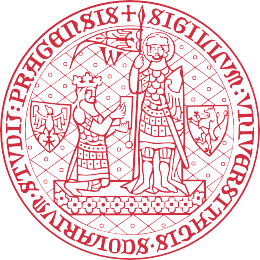 Expropriační titul
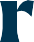 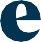 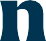 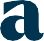 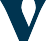 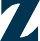 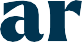 § 17 zákona o pozemních komunikacích 

(2) Podle zvláštního právního předpisu7) lze odejmout nebo omezit
 
vlastnické právo k pozemku nebo ke stavbě nebo právo odpovídající věcnému břemenu k pozemku nebo ke stavbě potřebným k uskutečnění výstavby, opravy, úpravy, modernizace nebo rekonstrukce dálnice, silnice, místní komunikace I. třídy, jejich součástí, příslušenství nebo staveb souvisejících,
vyvlastnění před zřízením stavby
 
b) vlastnické právo k pozemku, jestliže byla dálnice, silnice nebo místní komunikace zřízena na cizím pozemku.
vyvlastnění pro účely již zřízené stavby
3.
Užívání pozemních komunikací
Druhy užívání pozemních komunikací
Právní úprava rozlišuje obecné a zvláštní užívání pozemních komunukací: 
1. V mezích zvláštních předpisů upravujících provoz na pozemních komunikacích2) a za podmínek stanovených tímto zákonem smí každý užívat pozemní komunikace bezplatně obvyklým způsobem a k účelům, ke kterým jsou určeny (dále jen "obecné užívání"), pokud pro zvláštní případy nestanoví tento zákon nebo zvláštní předpis9) jinak (§ 19 odst. 1)  nevyžaduje se povolovací akt ad hoc; práva plynoucí z obecného užívání lze ovšem modifikovat – srov. následující stránky
2. K užívání dálnic, silnic a místních komunikací jiným než obvyklým způsobem nebo k jiným účelům, než pro které jsou určeny (dále jen "zvláštní užívání"), je třeba povolení příslušného silničního správního úřadu vydaného (§ 25 odst. 1) typy zvláštního užívání jsou taxativně vyjmenovány v § 25 odst. 6!!!
27.11.2024
Prof. JUDr. Jakub Handrlica Ph.D.
28
Obecné užívání - modifikace
Silniční správní úřad opatřením obecné povahy dočasně zakáže nebo omezí stání nebo zastavení silničních vozidel na místní komunikaci nebo průjezdním úseku silnice nebo na jejich části, je-li to nezbytné z důvodu zajištění bezpečnosti státu, veřejného pořádku, bezpečnosti a plynulosti silničního provozu, stavebních prací nebo údržby nebo z důvodu přírodních katastrof nebo jiných mimořádných událostí a odstraňování jejich následků (§ 19a odst. 1)
27.11.2024
Prof. JUDr. Jakub Handrlica Ph.D.
29
Obecné užívání - modifikace
Dočasně zakázat nebo omezit stání nebo zastavení silničních vozidel na pozemních komunikacích podle odstavce 1 lze také opatřením obecné povahy vydaným na návrh (§ 19a odst. 2)
27.11.2024
Prof. JUDr. Jakub Handrlica Ph.D.
30
Obecné užívání - modifikace
Užívání pozemní komunikace, kterou určí prováděcí právní předpis a která je označena dopravní značkou označující zpoplatnění11a), stanoveným druhem motorového vozidla, podléhá zpoplatnění (dále jen "zpoplatněná pozemní komunikace") (§ 20 odst. 1)
27.11.2024
Prof. JUDr. Jakub Handrlica Ph.D.
31
Obecné užívání - modifikace
Provoz na dálnicích, silnicích, místních komunikacích a veřejně přístupných účelových komunikacích může být částečně nebo úplně uzavřen, popřípadě může být nařízena objížďka. Nikdo nemá nárok na náhradu případných ztrát, jež mu vzniknou v důsledku uzavírky nebo objížďky (§ 24 odst. 1)
O uzavírce a objížďce rozhoduje příslušný silniční správní úřad na základě žádosti osoby, v jejímž zájmu má dojít k uzavírce (§ 24 odst. 2)
27.11.2024
Prof. JUDr. Jakub Handrlica Ph.D.
32
Ochrana pozemních komunikací a jejich styk s okolím.
Silniční ochranná pásma
K ochraně dálnice, silnice a místní komunikace I. nebo II. třídy a provozu na nich mimo souvisle zastavěné území obcí slouží silniční ochranná pásma (§ 30 odst. 1),
Silniční ochranné pásmo pro nově budovanou nebo rekonstruovanou dálnici, silnici a místní komunikaci I. nebo II. třídy vzniká na základě rozhodnutí o povolení záměru podle stavebního zákona.
ke zřízení silničního ochranného pásma dochází v důsledku aktu, vydaného podle stav. zák. (rozhodnutí o povolení záměru), ne v důsledku vyvlastňovacího nálezu!!!
srov. § 37 zákona o civ. letectví - kolem leteckých staveb se zřizují ochranná pásma. Ochranné pásmo s výjimkou ochranného hlukového pásma letiště zřídí Úřad opatřením obecné povahy po projednání s úřadem územního plánování. Ochranné hlukové pásmo letiště zřídí stavební úřad opatřením obecné povahy po projednání s úřadem územního plánování a s Úřadem. V opatření obecné povahy příslušný úřad stanoví parametry ochranného pásma a jednotlivá opatření k ochraně leteckých staveb.
27.11.2024
Prof. JUDr. Jakub Handrlica Ph.D.
34
Silniční ochranná pásma
Silničním ochranným pásmem se pro účely tohoto zákona rozumí prostor ohraničený svislými plochami vedenými do výšky 50 m a ve vzdálenosti
a) 100 m od osy přilehlého jízdního pásu dálnice anebo od osy větve její křižovatky s jinou pozemní komunikací; pokud by takto určené pásmo nezahrnovalo celou plochu odpočívky, tvoří hranici pásma hranice silničního pozemku,
b) 50 m od osy vozovky nebo přilehlého jízdního pásu silnice I. třídy nebo místní komunikace I. třídy,
c) 15 m od osy vozovky nebo od osy přilehlého jízdního pásu silnice II. třídy nebo III. třídy a místní komunikace II. třídy.
27.11.2024
Prof. JUDr. Jakub Handrlica Ph.D.
35
Silniční ochranná pásma
Silniční ochranné pásmo představuje veřejnoprávní omezení vlastnického práva s následujícími omezeními:

 1. zřízení a provozování reklamního zařízení – možnost povolení silničním správním úřadem (§ 31),
 2. v silničních ochranných pásmech lze provádět stavby a nestavební záměry pouze na základě povolení příslušného stavebního úřadu (§ 32 odst. 1)

Vlastník pozemní komunikace je vždy účastníkem řízení o povolení stavby nebo činnosti v ochranném pásmu!!! (§ 32 odst. 2)
27.11.2024
Prof. JUDr. Jakub Handrlica Ph.D.
36
Zákonné věcné břemeno
Vlastník, popřípadě správce dálnice, silnice a místní komunikace I. nebo II. třídy je oprávněn v silničním ochranném pásmu na nezbytnou dobu a v nezbytné míře vstupovat na cizí pozemky, nebo na stavby na nich stojící, za účelem oprav, údržby, umístění zásněžek, odstraňování následků nehod a jiných překážek omezujících silniční provoz (§ 34 odst. 1),
oprávnění se vztahuje i na sousední pozemky v případě, že se silniční ochranné pásmo nezřizuje (§ 34 odst. 2),
27.11.2024
Prof. JUDr. Jakub Handrlica Ph.D.
37
Zákonné věcné břemeno
Nelze-li dosáhnout požadovaného účelu jinak, je vlastník, popřípadě správce dálnice, silnice nebo místní komunikace oprávněn ve stavu nouze nebo v naléhavém veřejném zájmu na zachování sjízdnosti a schůdnosti této pozemní komunikace na nezbytnou dobu, v nezbytné míře a za náhradu použít nemovitost vlastníka v silničním ochranném pásmu, a není-li silniční ochranné pásmo zřízeno, vlastníka sousední nemovitosti (§ 34 odst. 3),
27.11.2024
Prof. JUDr. Jakub Handrlica Ph.D.
38
Zákonné věcné břemeno
Vlastníci nemovitostí v sousedství dálnice, silnice a místní komunikace jsou povinni strpět, aby na jejich pozemcích byla provedena nezbytná opatření k zabránění sesuvů půdy, padání kamenů, lavin a stromů nebo jejich částí, vznikne-li toto nebezpečí výstavbou nebo provozem dálnice, silnice a místní komunikace nebo přírodními vlivy
O rozsahu a způsobu provedení nezbytných opatření a o tom, kdo je provede, rozhodne silniční správní úřad (§ 35 odst. 1)
27.11.2024
Prof. JUDr. Jakub Handrlica Ph.D.
39
Zřízení věcného břemene rozhodnutím
Vlastník nemovitosti sousedící s průjezdním úsekem silnice nebo s místní komunikací v zastavěném území obce je v nezbytně nutných případech povinen za jednorázovou úhradu strpět zřízení věcného břemene na své nemovitosti spočívajícího v umístění veřejného osvětlení, dopravních značek světelných signálů, dopravních zařízení a zařízení pro provozní informace a tabulek s označením místních názvů (§ 35 odst. 3)
27.11.2024
Prof. JUDr. Jakub Handrlica Ph.D.
40
Děkuji Vám za pozornost!!